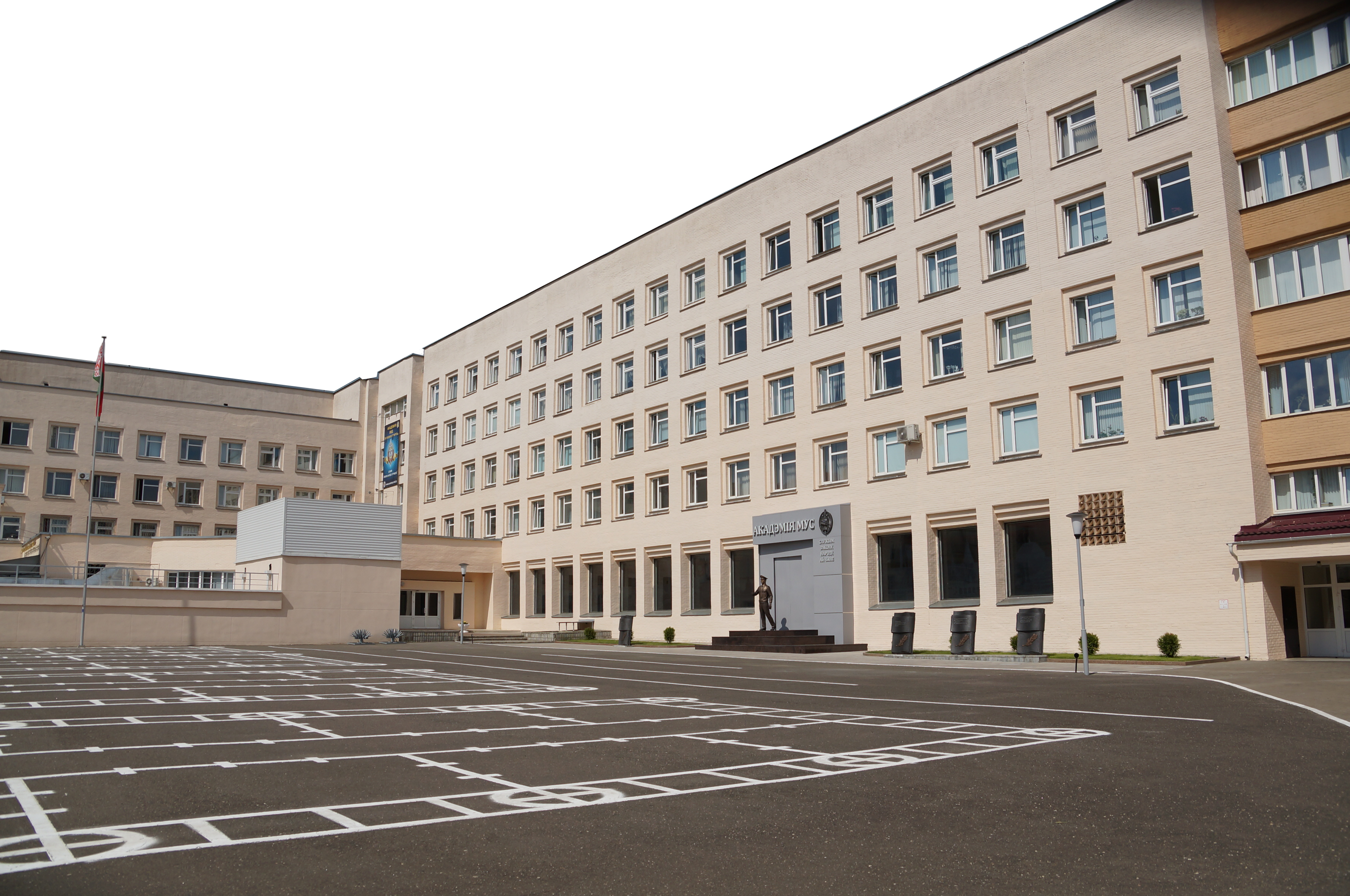 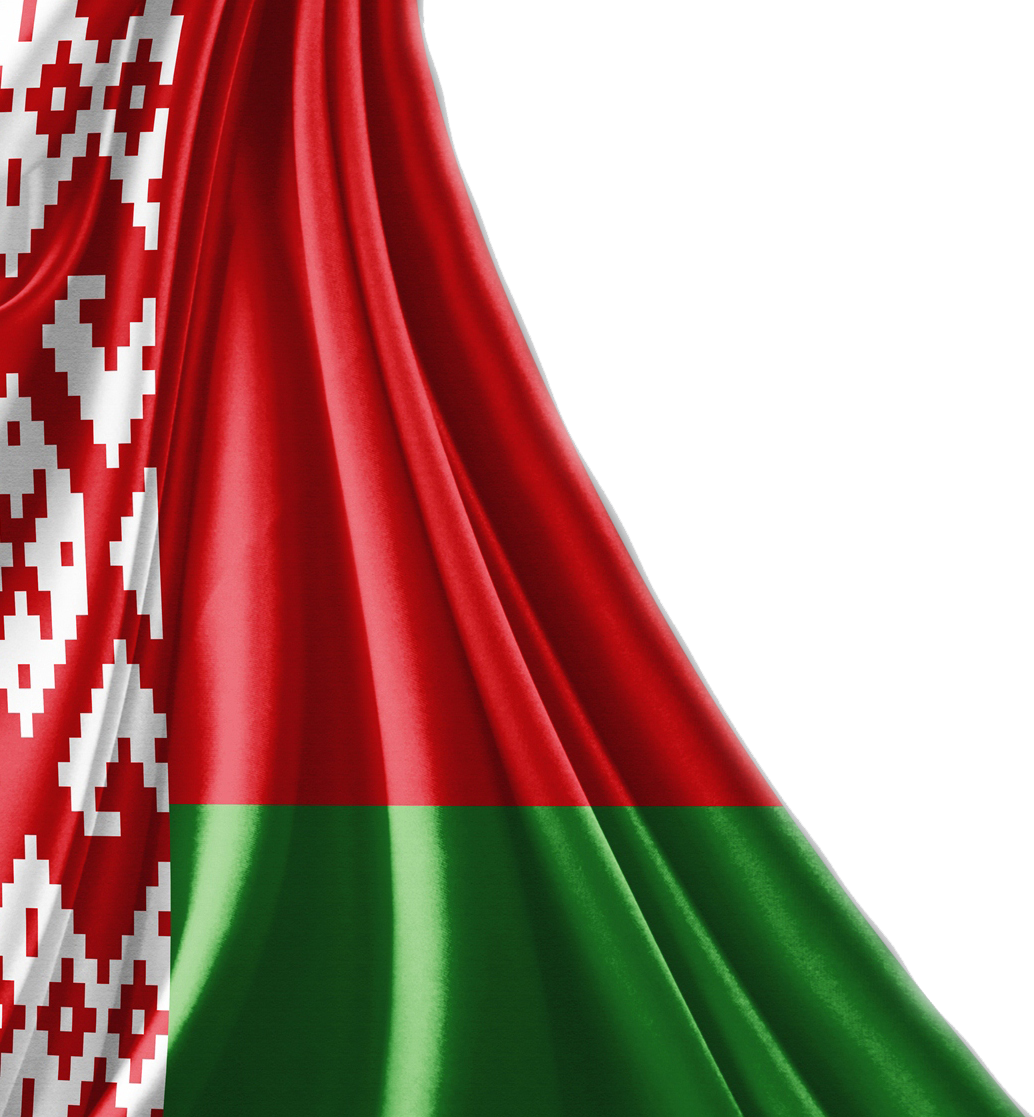 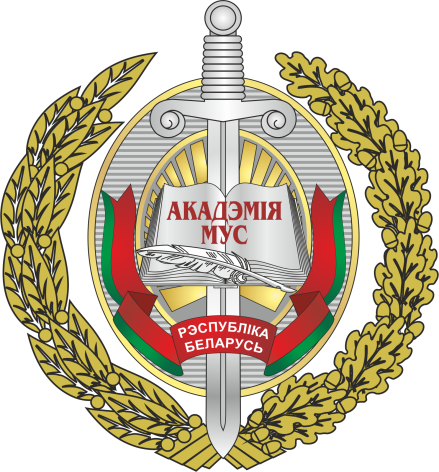 Тема 10.
Процессуальные документы,
сроки, издержки
Содержание:
Требования, предъявляемые к процессуальным документам. Протоколы следственных и других процессуальных действий, их виды, структура и содержание. Понятие и значение постановлений в уголовном процессе, их структура. 
Понятие процессуальных сроков, их виды и значение в уголовном процессе. Порядок исчисления процессуальных сроков. Основания и порядок восстановления и продления процессуальных сроков. 
Понятие процессуальных издержек, их структура и значение в уголовном процессе. Размеры и порядок возмещения понесенных расходов потерпевшим, свидетелям, гражданским истцам и их представителям, экспертам, специалистам, переводчикам и понятым. Порядок выплаты вознаграждения за выполнение обязанностей эксперта, специалиста, переводчика. Взыскание процессуальных издержек.
Процессуальный документ –
приобщенный к материалу или уголовному делу бумажный носитель, на котором зафиксированы сведения, имеющие значение для правильного разрешения заявлений, сообщений о преступлениях и общественно опасных деяниях невменяемых, а также уголовного дела
Виды процессуальных документов:
Составленные должностными лицами и органами, ведущими уголовный процесс
Составленные другими участниками уголовного процесса
Составленные иными лицами, не являющимися участниками уголовного процесса
По содержанию информации:
являющиеся источниками доказательств:
	заключение эксперта,
	протоколы следственных действий, судебного заседания, 
	документы-вещественные доказательства,
	иные документы в соответствии с ч. 1 ст. 100 УПК;
не являющиеся источниками доказательств: 
	уведомление,
	представление,
	повестка.
По назначению:

1. Информационно-удостоверительного характера: протоколы, сообщения, уведомления, извещения, заключения эксперта и др. 
2. Властно-распорядительного характера:
приговор, постановление, определение, требование, поручение. 
3. Иные документы: жалобы, ходатайства, расписки, заявления и др.
В соответствии с п. 34 ст. 6 УПК протокол –
это документ, удостоверяющий факт производства, содержание и результаты процессуальных действий.
Структура протокола:
1. Во вводной части протокола указываются: наименование документа,  установочная информация о месте, дате, времени проведения процессуального действия, данные о должностном лице, его проводившим и составившим протокол (должность, звание, классный чин, фамилия и инициалы), сведения о участниках процессуального действия, факт разъяснения им их прав, обязанностей и последствий их невыполнения. Если использованы технические средства (фотосъемка, видео-, звукозапись), об этом предупреждаются участники перед их применением;
2. В описательной части подробно излагаются действия должностного лица, которое производит следственное или иное процессуальное действие, в том порядке и последовательности, в которых они осуществляются, фиксируются выявленные обстоятельства, имеющие значение для уголовного дела, а также заявления участвующих в процессуальном действии лиц, описываются процесс и результаты применения научно-технических средств, фиксируются обнаруженные и изымаемые следы и предметы, указываются другие обстоятельства, выявленные в ходе производства следственного или иного процессуального действия.   
3. В резолютивной части указывается, какие предметы изъяты и прилагаются к нему, а также какие фотоизображения, видео-, аудиозаписи, чертежи, схемы и т. д. прилагаются к протоколу. Фиксируется также факт предъявления протокола участвующим в процессуальном действии лицам для ознакомления, разъяснения им прав делать заявления и замечания, подлежащие занесению в протокол, с отражением в нем сделанных замечаний и заявлений. Подписывается протокол лицом, производящим следственное или иное процессуальное действие, а также всеми лицами, участвовавшими в его производстве
Постановление - любое, помимо приговора и определения, решение, вынесенное судьей единолично либо судом или органом уголовного преследования при производстве по материалам и уголовному делу (п. 24 ст. 6 УПК).
	 
    Постановлением оформляются:
	1) решения судьи, принимаемые единолично на досудебных и судебных стадиях уголовного процесса, за исключением приговора;
	2) решения президиума суда и Пленума Верховного Суда Республики Беларусь при рассмотрении уголовных дел в порядке надзора, а также по вновь открывшимся обстоятельствам;
	3) решения органа уголовного преследования.
Структура постановления:
1. Вводная часть включает: наименование документа, время и место его подготовки, должность и фамилию лица, его составившего, указание на материалы или уголовное дело, по которым выносится данное постановление.

	2. В описательно-мотивировочной части отражаются определенные обстоятельства, обосновывающие принимаемое решение, его мотивы, положения уголовного и уголовно-процессуального законов, а также других нормативных правовых актов.
   
    3. В резолютивной части формулируется суть самого решения.
Процессуальный срок-
это время, в течение которого должны или могут быть совершены процессуальные действия, приняты решения, либо требуется воздержаться от их совершения или принятия
УПК предусматривает:
Сроки совершения определенных действий. 
Сроки принятия процессуальных решений.
Сроки воздержания от совершения определенных  действий или принятия процессуальных решений.
По длительности
Сроки-моменты
Сроки-периоды
По правовым последствиям истечения
Сроки осуществления права
Сроки исполнения обязанности
Исчисление процессуальных сроков (ст. 158)
часами                  сутками               месяцами
Часами
Сутками, месяцами
Начинает течь по окончании часа, в котором совершено соответствующее процессуальное действие и истекает в соответствующий час окончания срока
Начинает течь с ноля часов следующих суток и истекает в 24 часа последних суток или последнего числа соответствующего месяца.
Если окончание срока приходится на нерабочий день, то последним днем срока считается первый следующий за ним рабочий день, 

кроме случаев исчисления срока при задержании, содержании под стражей, домашнем аресте и нахождении в судебно-психиатрическом экспертном стационаре.
Ст. 173 Порядок и сроки рассмотрения заявлений и сообщений о преступлении
Решение по заявлению или сообщению должно быть принято в срок не позднее трех суток, а при необходимости проверки достаточности наличия или отсутствия оснований к возбуждению уголовного дела – не позднее десяти суток.
В отдельных случаях законодатель закрепляет возможность продления процессуальных сроков, предусмотренных уголовно-процессуальным законом. Вместе с тем это касается лишь тех сроков, на возможность продления которых прямо указано в законе.
От продления процессуального срока следует отличать его восстановление. Восстановление срока касается случаев его пропуска и означает его исчисление заново. Так, пропущенный по уважительной причине срок должен быть восстановлен постановлением органа дознания, лица, производящего дознание, следователя, прокурора, судьи или определением суда, в производстве которого находится уголовное дело.
Процессуальные издержки – это часть материальных затрат государства, связанных с производством по материалам и уголовному делу, подлежащих взысканию судом с осужденного или в предусмотренных законом случаях с других лиц либо принимаемых на счет государства
Постановление Совета Министров Республики Беларусь от 30.12.06 № 1775 «Об отдельных суммах, подлежащих выплате в уголовном, гражданском, административном и хозяйственном процессах» (в редакции от 30.08.2021)
Структура процессуальных издержек (ст. 162 УПК)
1. Суммы, выплачиваемые потерпевшим, гражданским истцам и их представителям, свидетелям, экспертам, специалистам, переводчикам, понятым на покрытие их расходов по явке к месту проведения процессуальных действий и обратно, по найму жилого помещения, а также в качестве суточных;

2. Суммы, выплачиваемые потерпевшим, гражданским истцам и их представителям, свидетелям, экспертам, специалистам, переводчикам, понятым, не имеющим постоянного заработка, за отвлечение их от обычных занятий;
Структура процессуальных издержек (ст. 162 УПК)
3. Суммы, выплачиваемые потерпевшим, гражданским истцам и их представителям, свидетелям, понятым, работающим и имеющим постоянный заработок, в возмещение недополученной ими заработной платы за все время, затраченное в связи с вызовом в орган, ведущий уголовный процесс;

3-1. Суммы, выплачиваемые лицам, оказывающим содействие в проведении следственного действия, в возмещение расходов, понесенных ими в связи с проведением такого следственного действия;
Структура процессуальных издержек (ст. 162 УПК)
4. Вознаграждение, выплачиваемое экспертам, специалистам, переводчикам за выполнение ими своих обязанностей в уголовном процессе, кроме случаев, когда эти обязанности выполнялись в порядке служебного задания;

5. Суммы, выплачиваемые государством организации, в которой работал эксперт, специалист или переводчик, если они выполняли свои обязанности в порядке служебного задания;
Структура процессуальных издержек (ст. 162 УПК)
6. Суммы, выплачиваемые за оказание защитниками юридической помощи в случае освобождения подозреваемого, обвиняемого от ее оплаты либо участия адвоката при производстве дознания, предварительного следствия или в судебном заседании по назначению без заключения договора с клиентом;

7. Суммы, израсходованные на хранение и пересылку вещественных доказательств и иные;
Структура процессуальных издержек (ст. 162 УПК)
8. Суммы, израсходованные на проведение экспертизы в судебно-экспертных организациях, за исключением случаев проведения экспертизы в государственных судебно-экспертных организациях;

8-1. Суммы, израсходованные государственными судебно-экспертными организациями на приобретение расходных материалов, использовавшихся для проведения экспертизы, и текущий ремонт экспертного (специального) оборудования;
Структура процессуальных издержек (ст. 162 УПК)
9. Суммы, израсходованные государственными судебно-экспертными организациями на приобретение расходных материалов, использовавшихся для проведения экспертизы, и текущий ремонт экспертного (специального) оборудования;
9-1. Суммы ежемесячного государственного пособия, выплачиваемого в случае, предусмотренном ч. 3 ст. 131 УПК;
10. Иные расходы, понесенные при производстве по уголовному делу.
Издержки, принимаемые на счет государства:
связанные с участием в производстве по материалам и уголовному делу переводчика;
связанные с участием в производстве по материалам и уголовному делу защитника, если подозреваемый, обвиняемый были освобождены от оплаты за услуги адвоката органом, ведущим уголовный процесс, а также при даче адвокатом юридической консультации подозреваемому, обвиняемому до начала первого допроса за счет средств местного бюджета (ч. 9 ст. 46 УПК);
в случае установления имущественной несостоятельности лица, с которого они должны быть взысканы;
в случае оправдания обвиняемого или прекращения производства по уголовному делу в соответствии с пп.1, 2, 7 и 10 ч.1 ст.29 УПК и ч.2 ст.250 УПК;
в случае применения принудительных мер безопасности и лечения к лицу, совершившему общественно опасное деяние в состоянии невменяемости.
Решение о взыскании процессуальных издержек с осужденных или принятие их на счет государства выносится судом и должно быть отражено в резолютивной части приговора
   (ст. 364 УПК).
По делам о преступлениях несовершеннолетних, не имеющих имущества в собственности и самостоятельного заработка, суд может возложить выплату процессуальных издержек на родителей несовершеннолетнего или лиц, их заменяющих (усыновителей, попечителей, органы опеки и попечительства).
По  уголовному делу частного обвинения процессуальные издержки полностью или частично взыскиваются:

- с лица, по заявлению которого было начато производство, - при оправдании обвиняемого;

- с частного обвинителя и обвиняемого или с одного из них – при прекращении производства по уголовному делу за примирением сторон.